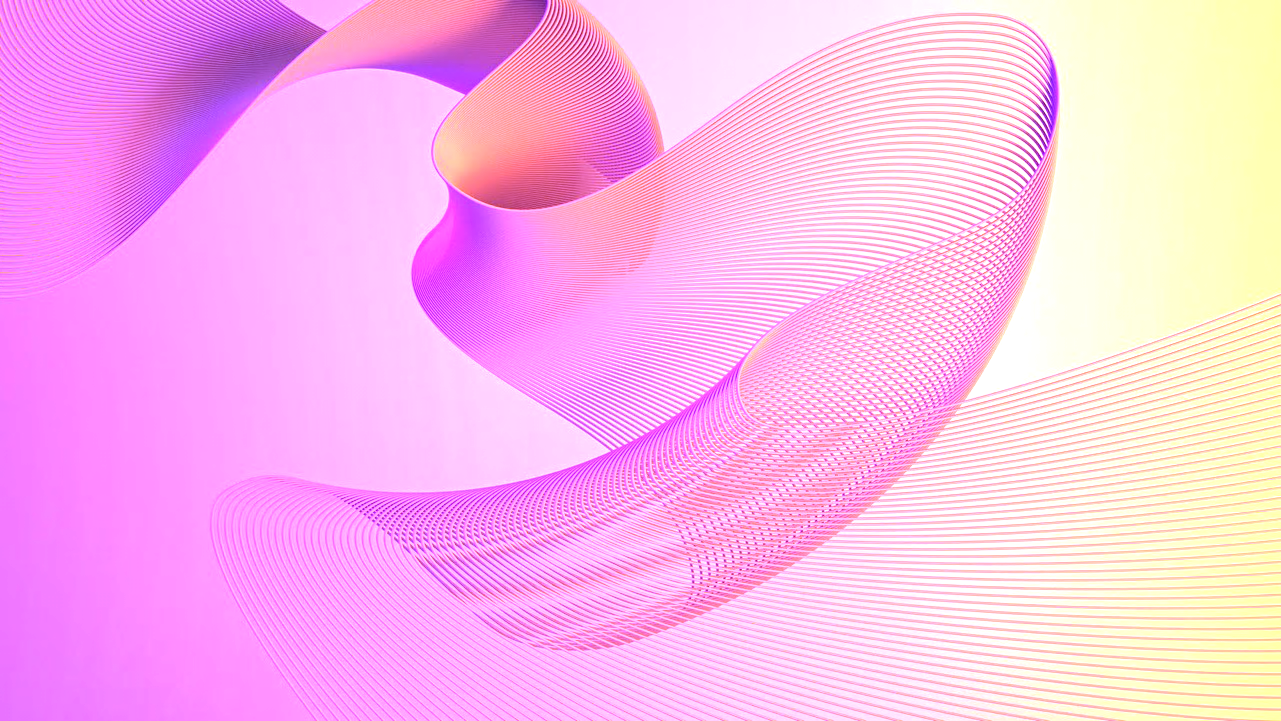 バランス スコアカード KPI テンプレート
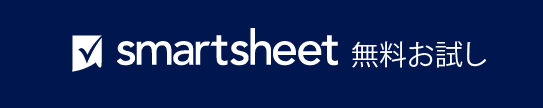 このテンプレートを使うタイミング: このバランス スコアカード テンプレートは、さまざまなビジネス分野で明確な目標と KPI を確立して伝達することを目指す組織向けに作られています。このテンプレートは、戦略的プランニング セッションでリーダーがビジョンを定義し、測定可能な結果と整合させる際に特に便利です。すべてのレベルのチームがこのテンプレートを利用して、目標が組織の全体的な方向性をサポートしていることを確認できます。

テンプレートの主な機能: このテンプレートには、バランス スコアカードの中核領域 (財務、顧客、内部プロセス、イノベーションと学び) を表す 4 つの異なる色付きのブロックがあります。各ブロックには、目標とそれに対応する評価/測定を追加するスペースがあり、KPI と望ましい結果を結び付けることができます。テンプレートの中心はビジョン ステートメントのためのスペースです。ビジョン ステートメントはすべての領域を結び付け、目標と評価/測定の背後にある戦略的な意図を強化します。
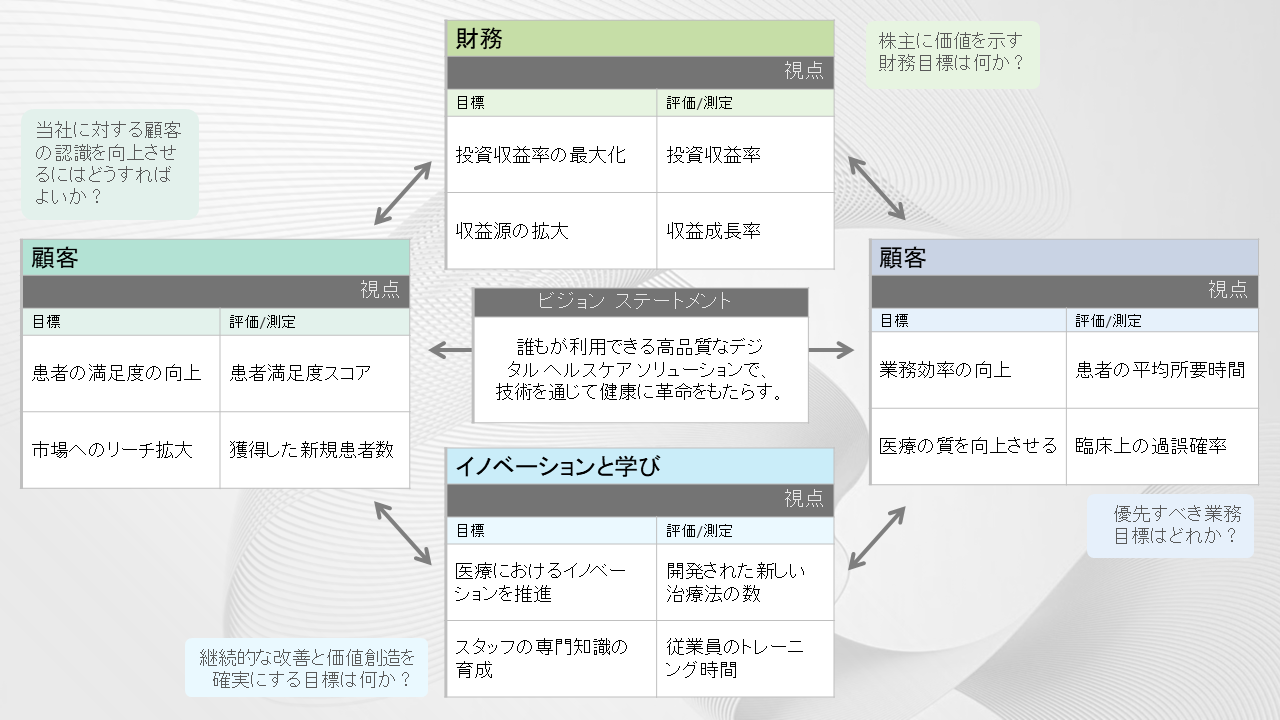 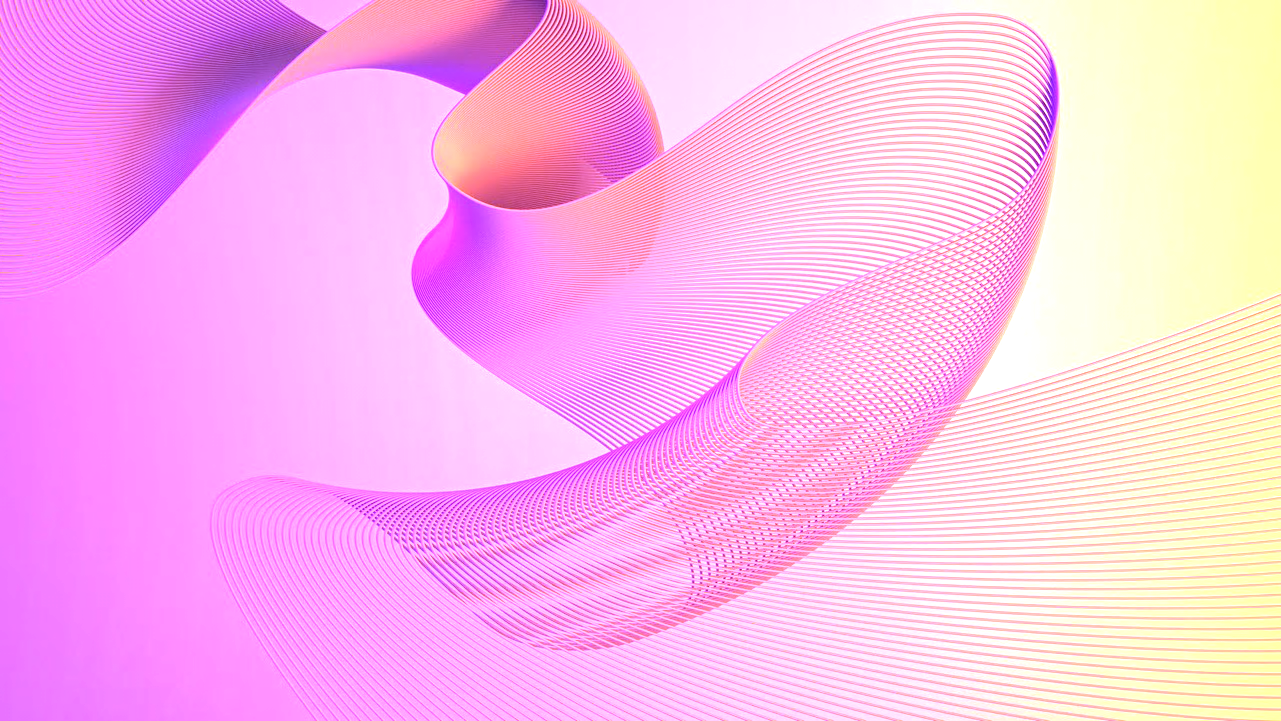 株主に価値を示す財務目標は何か？
当社に対する顧客の認識を向上させるにはどうすればよいか？
優先すべき業務目標はどれか？
継続的な改善と価値創造を確実にする目標は何か？
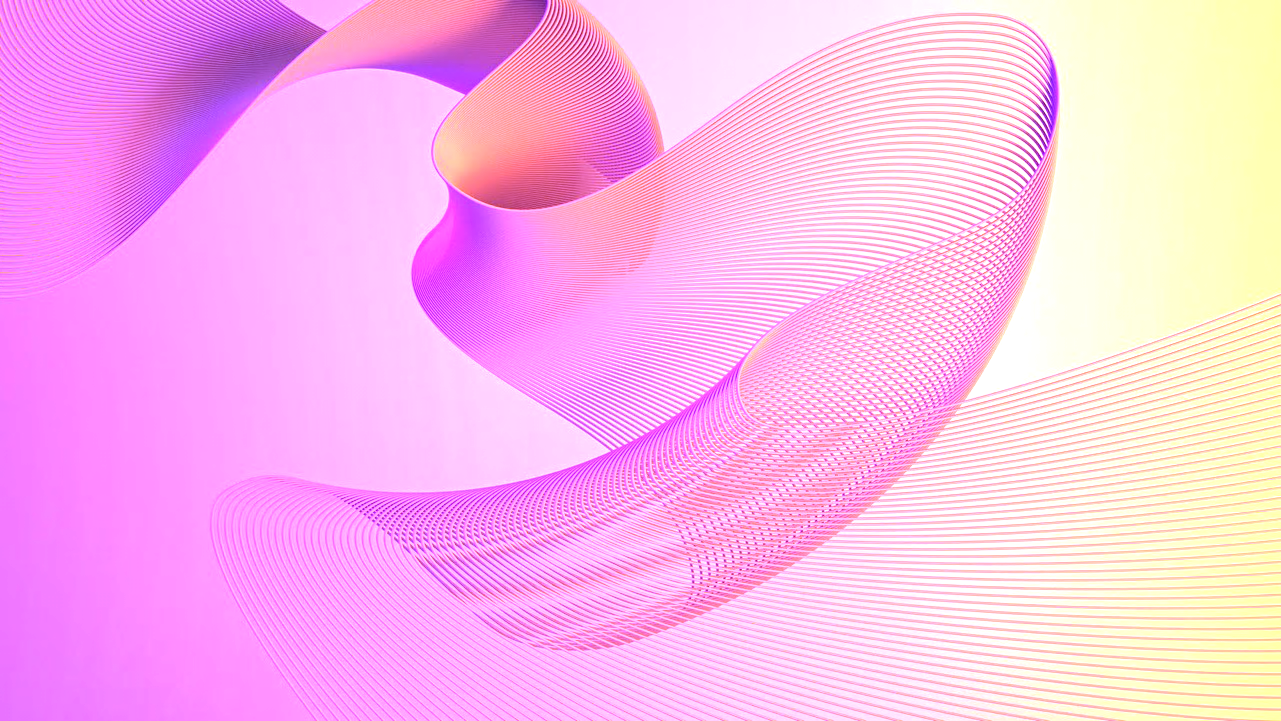 株主に価値を示す財務目標は何か？
当社に対する顧客の認識を向上させるにはどうすればよいか？
優先すべき業務目標はどれか？
継続的な改善と価値創造を確実にする目標は何か？